Measure Calculation Platform
Draft Content – Work in Progress
OAuth
System Administration
Site Registration/Maintenance
Validation/Certification
Site Gather
Provider Reporting
Provider Site System
Knowledge Repository
Terminology Service
Provider Site System
Provider Site System
Measure Calculation Tool
Receiving System
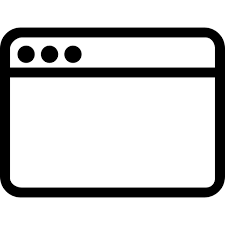 Claims Sources (out-of-scope)
OAuth
System Administration
Site Registration/Maintenance
Validation/Certification
Site Gather
Provider Reporting
Provider Site System
Knowledge Repository
Terminology Service
Provider Site System
3
2
Provider Site System
Measure Calculation Tool
Receiving System
5
4
1
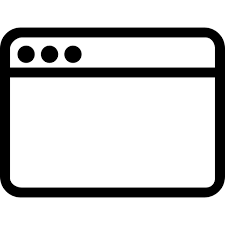 OAuth
System Administration
Site Registration/Maintenance
Validation/Certification
Site Gather
Provider Reporting
Provider Site System
Knowledge Repository
Terminology Service
Provider Site System
Provider Site System
Measure Calculation Tool
Receiving System
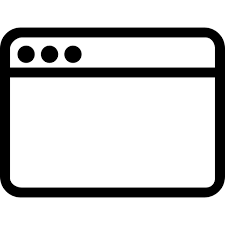 1
User Interfaces
System Configuration
Organization Name
Facilities
Acme Provider Organization
Acme Location North
Acme Location South
CCN
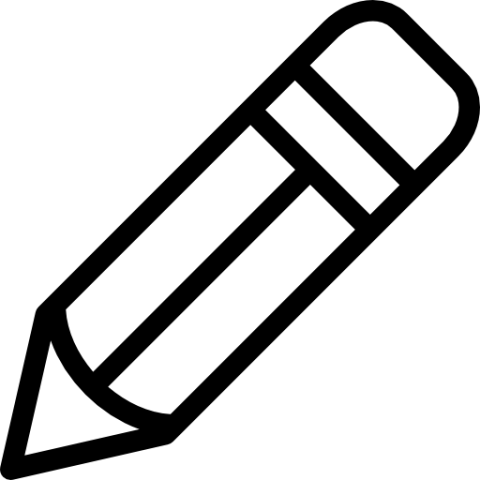 12345
Receiving System Endpoint
https://cms.gov/ecqms/fhir
Site Management
Location Name
Acme North
Endpoint
http://acme.org/north/fhir
Validation
Organization Name
Location Name
Measure
Period
Acme Provider Organization
Acme North
Discharged on Antithrombotic
Q1
Patients
John James
Encounter 123
2022-08-02 thru 2022-08-04
Olivia Newton
Hospital Admission (32485007)
Medication Request 899
Carter Quinn
Procedure 144
Error: If a date has a time, it must have a timezone
Reporting Submission
Organization Name
Location Name
Measure
Period
Acme Provider Organization
Acme North
Discharged on Antithrombotic
Q1
Score
Initial Population
200
Denominator
100
10
Denominator Exclusion
Denominator Exception
0
Numerator
40
Score
44.44%
Submit